French coverage 23/24
Year 5/ 6
Year 4/5
Year 2/3
Talking about us/school subject
Time in the city and homes and houses
Healthy eating, going to market/Playing and enjoying sport
Clothes/Funfair and favourites
Café culture
Going to the seaside/Performance Time
Welcome to school
My town, your town (Commands, shops, asking and giving direction
Family tree and faces (Epiphany, family members, personal info, face parts, describing with colours)s) 
Face and body parts
Feeling unwell/Jungle animals
The weather
Greetings, feelings, numbers, colours
Bonfire colours, commands, days and months, Christmas
Animal nouns, singular and plural, opinions, story
Carnival and using numbers
Fruits and vegetables, Hungry Giant
Going on a picnic (Picnic story, food items, polite request) Aliens in France (Explore France, ask and answer ‘where do you live?’) Language Puzzle*
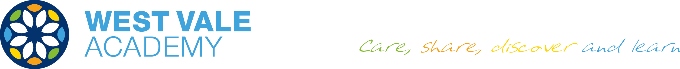